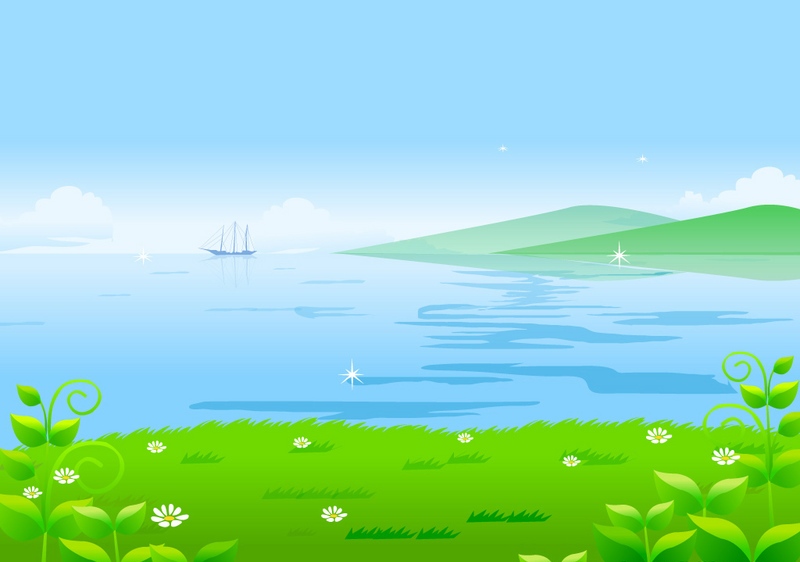 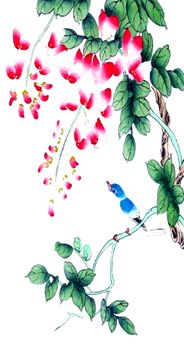 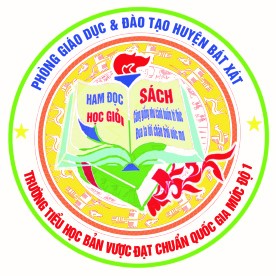 PHÒNG GIÁO DỤC VÀ ĐÀO TẠO BÁT XÁTTRƯỜNG TIỂU HỌC BẢN VƯỢC
TIẾNG VIỆT lớp 2
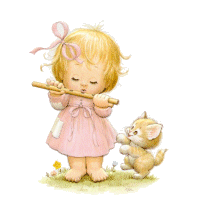 Giáo viên: Trần Thị Thanh
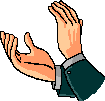 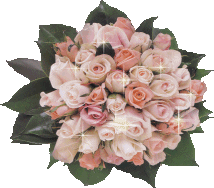 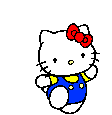 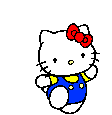 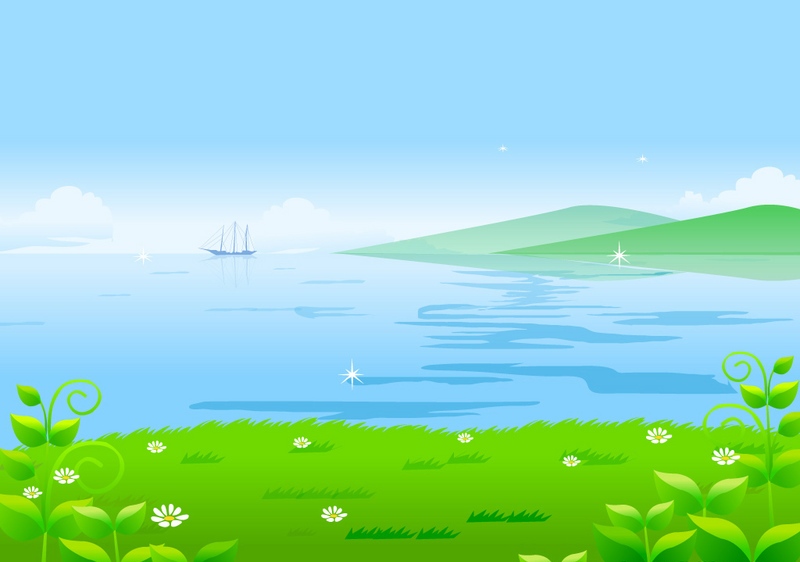 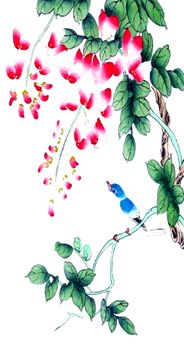 Khởi động
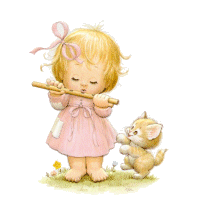 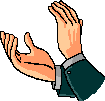 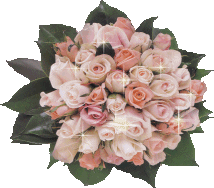 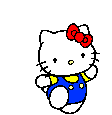 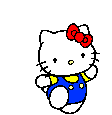 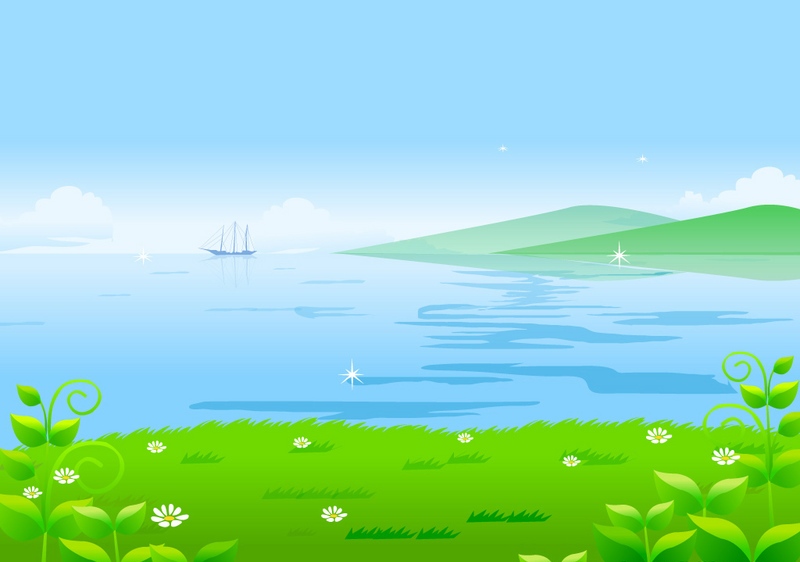 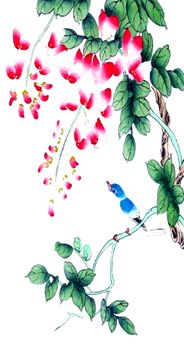 Đọc mở rộng
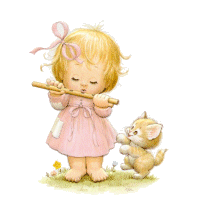 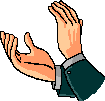 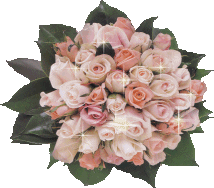 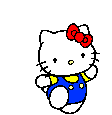 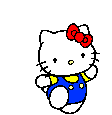 Thứ Sáu ngày 11 tháng 3 năm 2022
Tiếng Việt ( Đọc mở rộng )
Bài 20: Từ chú bồ câu đến in – tơ- nét (Tiết 6)
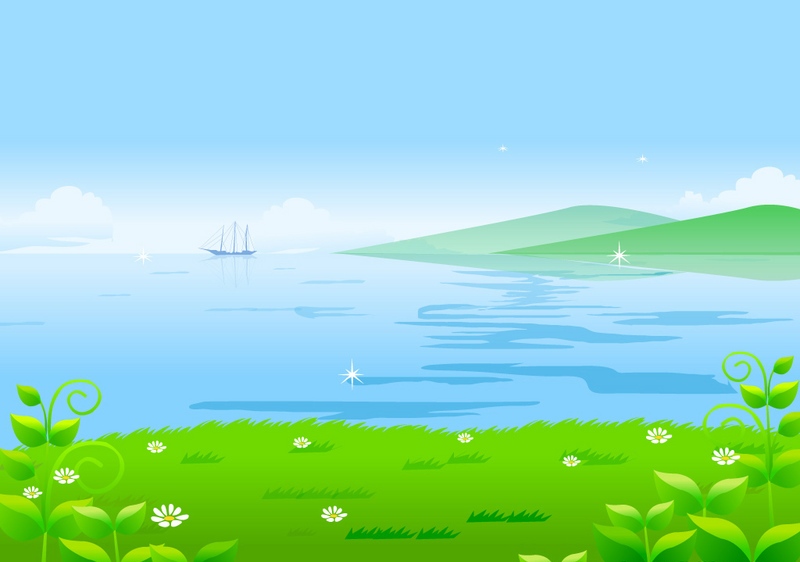 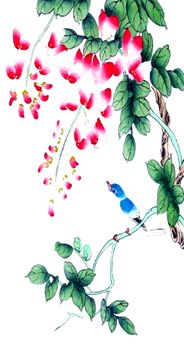 Đọc mở rộng
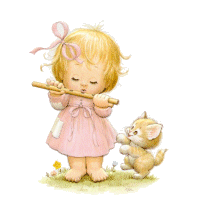 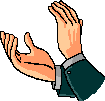 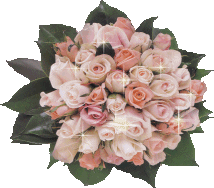 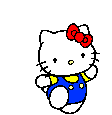 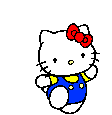 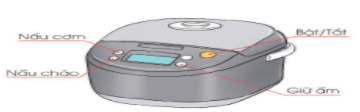 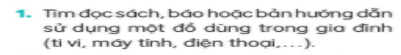 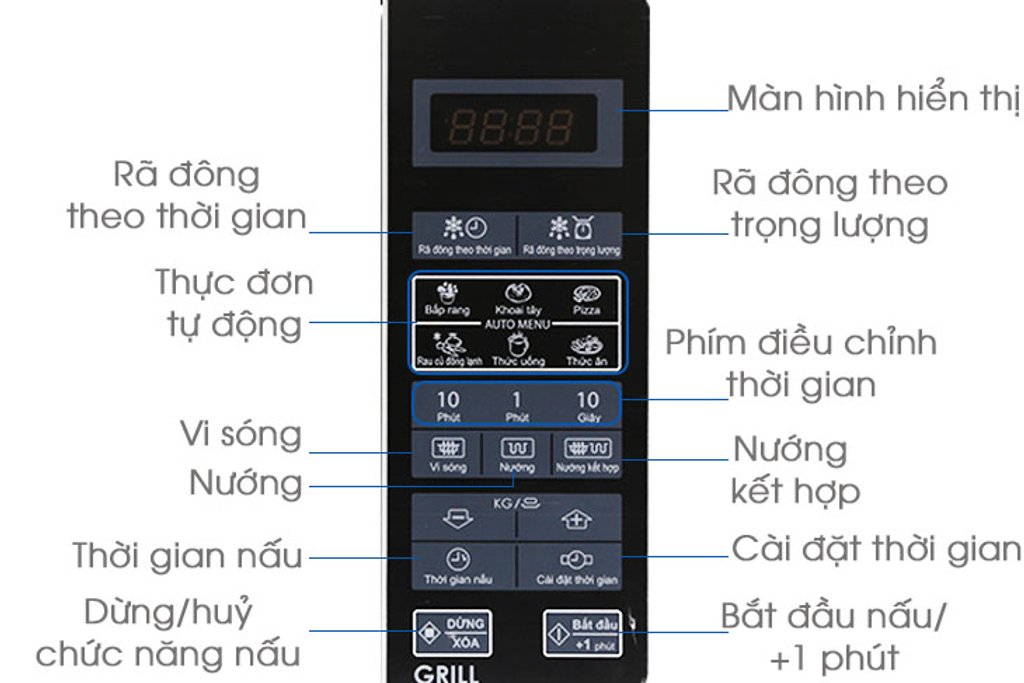 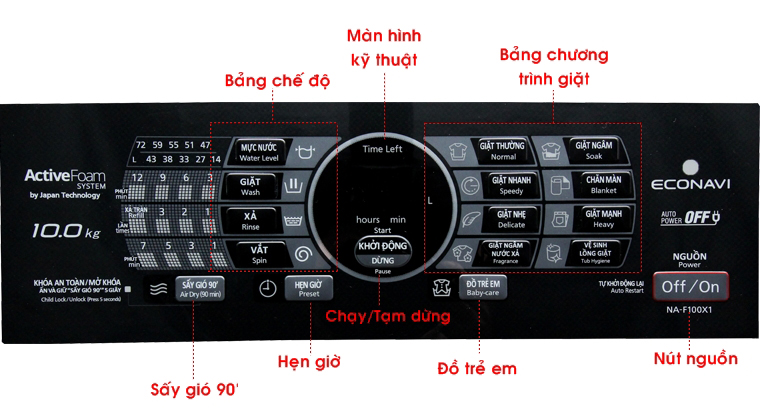 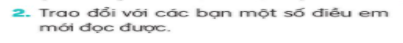 Em hãy nêu nội dung thông tin mà em vừa đọc?
Những thông tin này có ích lợi gì?
Khi mua một đồ vật như ti vi, tủ lạnh, nồi điện ta cần làm gì?
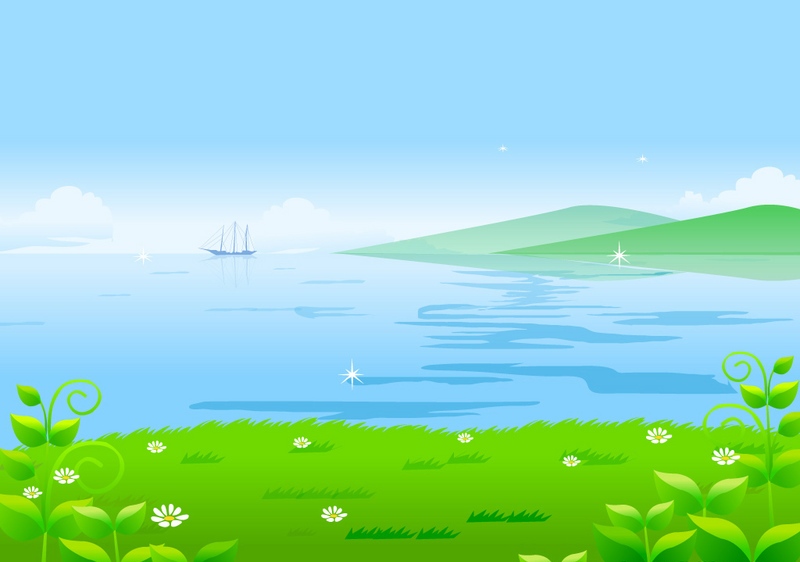 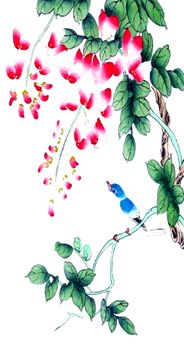 Củng cố
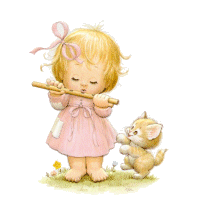 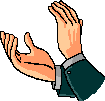 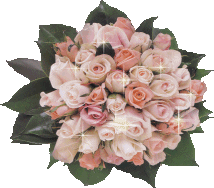 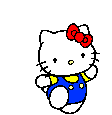 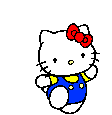 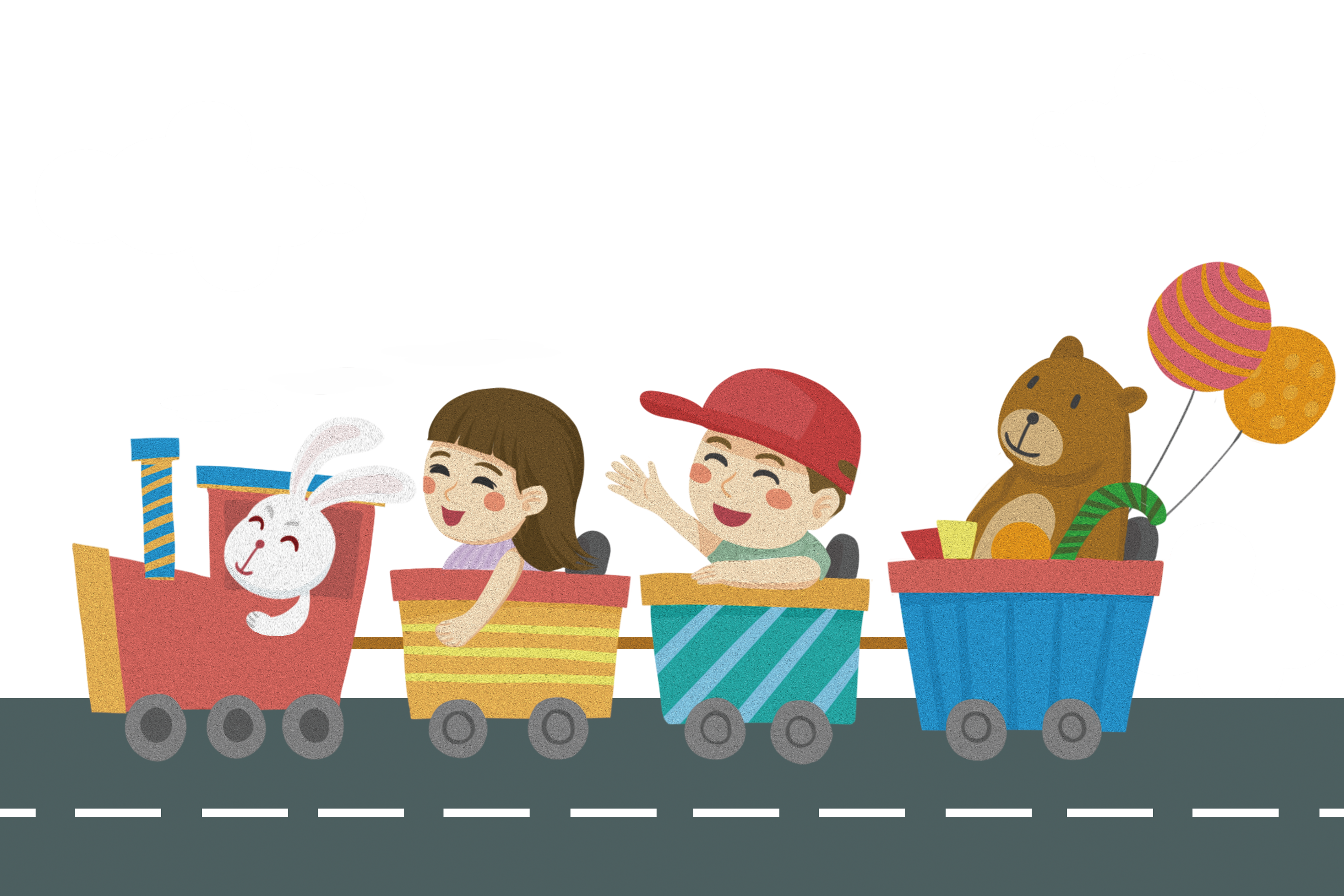 CHÀO TẠM BIỆT